Neslyšící, lidská práva a studium na vysoké škole
Mgr. Andrea Hudáková, Ph.D.

30. 11. 2017, Praha
ASNEP + ÚJKN FF UK: Lidská práva osob se sluchovým postižením a rovnoprávnost
Kolik je u nás neslyšících studentů VŠ?
Kolik je u nás neslyšících studentů VŠ?
studenti prelingválně neslyšící/nedoslýchaví
studenti ohluchlí – neslyšící/nedoslýchaví
studenti s jednostrannou hluchotou/nedoslýchavostí
studenti s tinnitem
studenti se sluchadly, s KI, s jinými pomůckami, bez pomůcek
studenti s dalšími spec. potřebami (studenti se zrakovým postižením, s psychickými obtížemi, s poruchami autistického spektra, se specifickými poruchami učení…)
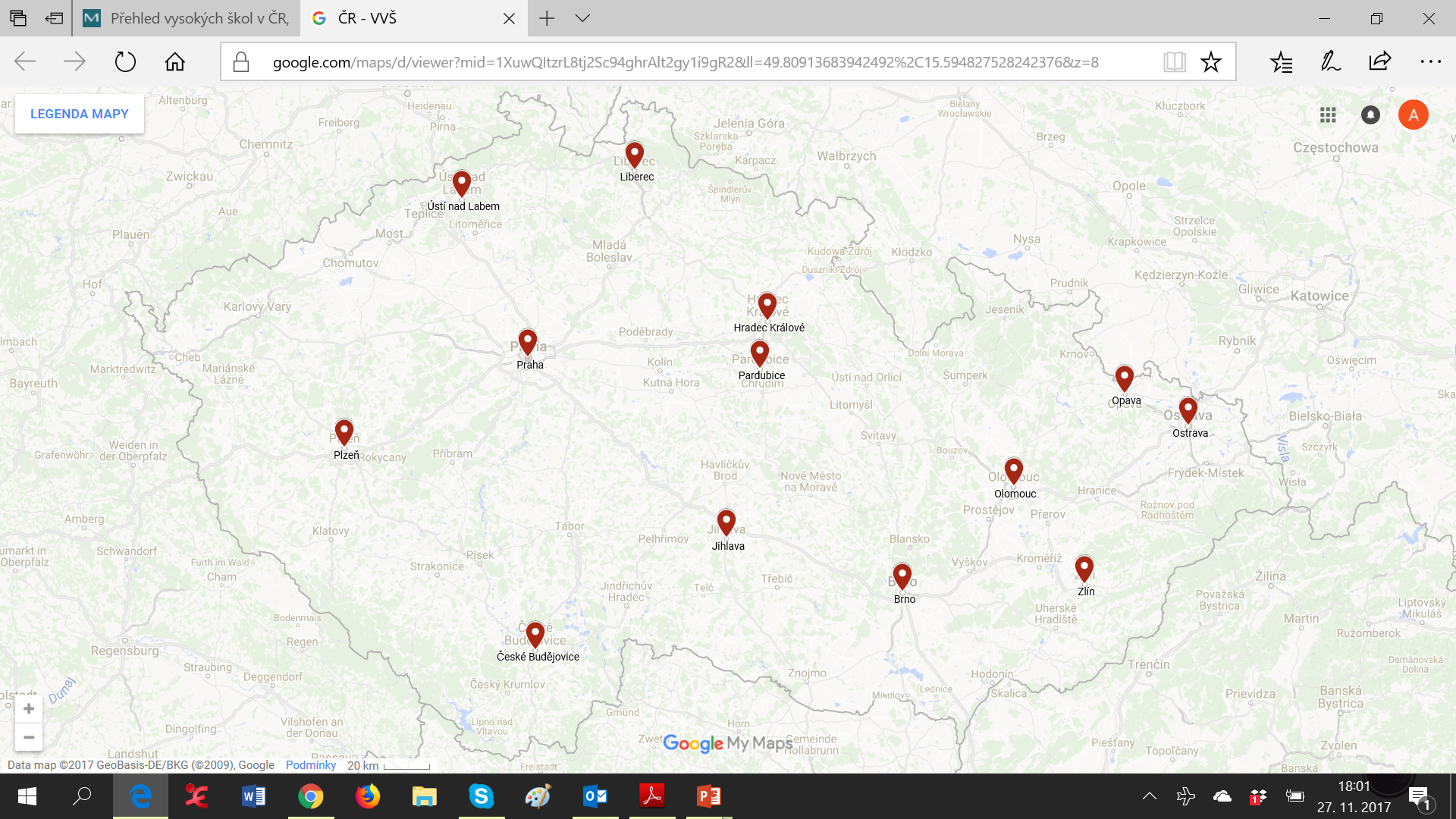 KDE se vzdělávají?
26 veřejných VŠ
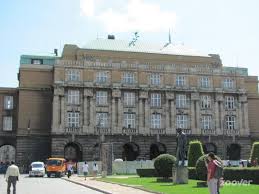 26 veřejných VŠ
Mapa
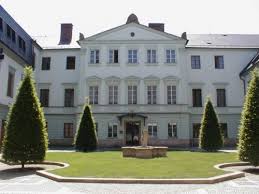 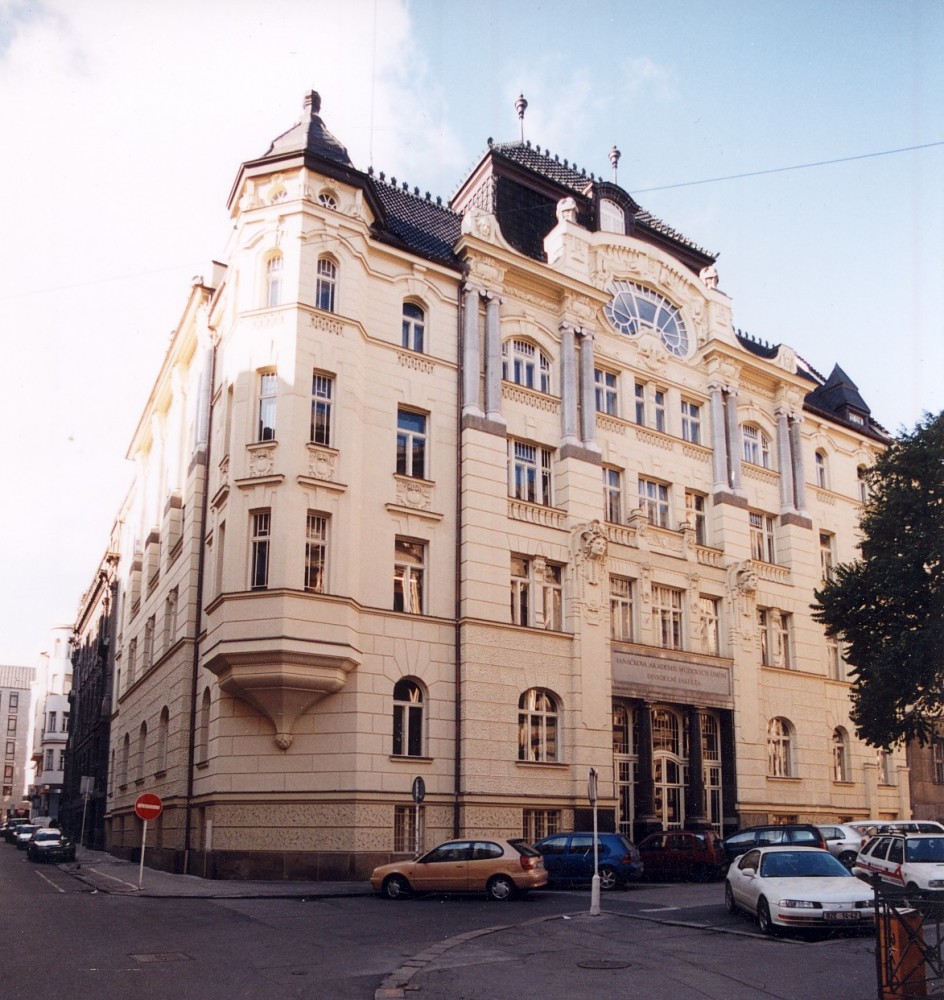 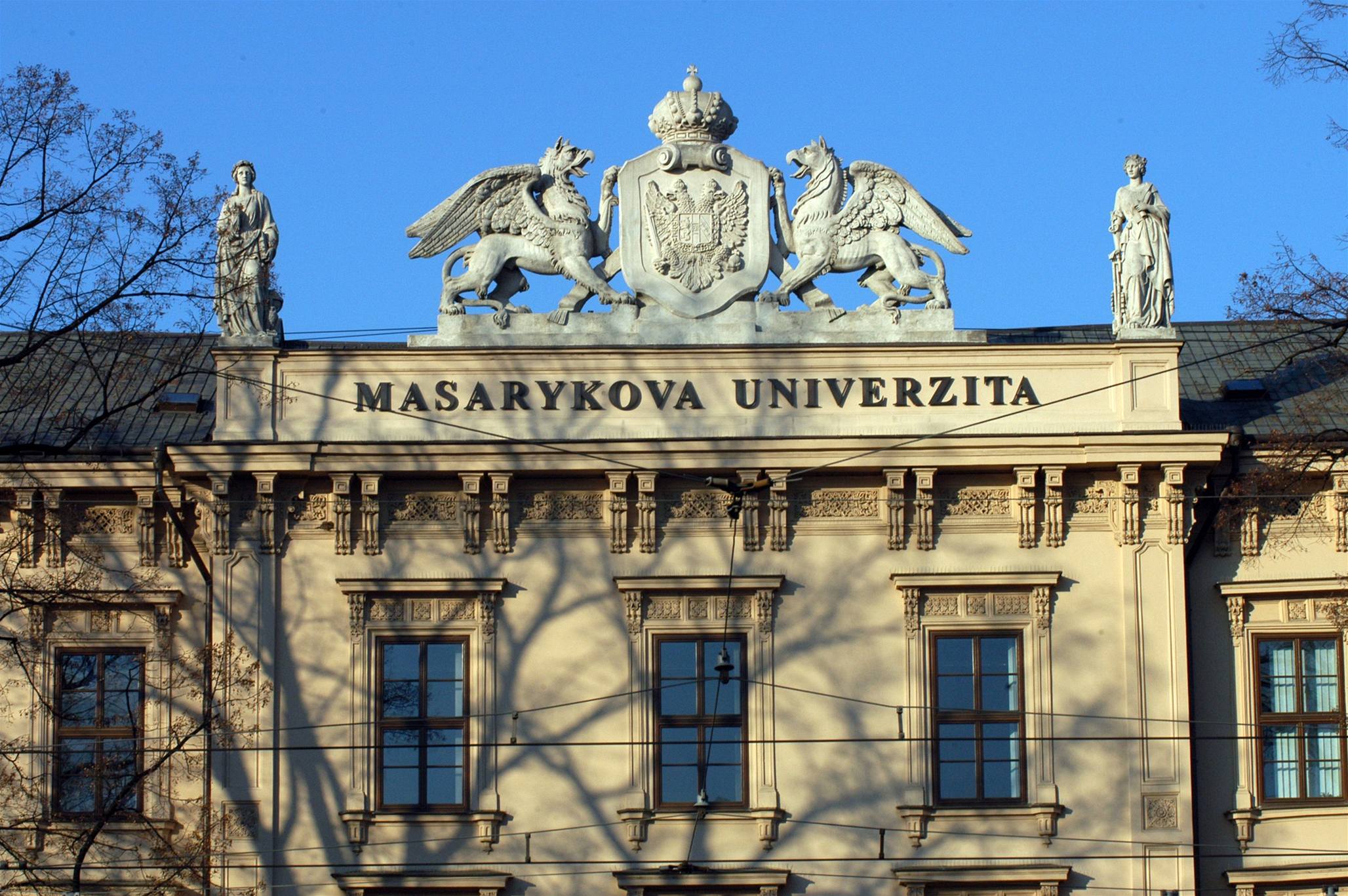 Kde studují neslyšící studenti VŠ?
Co studují neslyšící studenti UK?
Bc., NMgr. Mgr., PhD.
skoro 50 oborů (v ČJ, také v AJ)
pedagogika (čeština; angličtina; pedagogika; spec. pedagogika; vychovatelství…) 
společenské vědy (historie; sociologie; ekonomie; lingvistika - španělština, francouzština, koreanistika, romistika; Čeština v komunikaci neslyšících; knihovnictví; informatika; právo; sociální práce; psychologie; teologie…)
tělesná výchova a sport
medicínské a zdravotnické obory
přírodní vědy (biologie; chemie; kartografie…)
Co studují neslyšící studenti UK?
Co studují neslyšící studenti UK?
Kde studují neslyšící studenti?
Úmluva o právech osob se zdravotním postižením, § 24
… zajistí, aby nevidomým, neslyšícím a hluchoslepým osobám, a zejména dětem, bylo poskytováno vzdělávání v jazycích a způsobech a prostředcích komunikace, které jsou pro dotyčnou osobu nejvhodnější, a v prostředích, která maximalizují vzdělávací pokroky a sociální rozvoj.
Zákon o komunikačních systémech neslyšících a hluchoslepých osob
§ 1
(2) Neslyšící a hluchoslepé osoby mají právo svobodně si zvolit z komunikačních systémů uvedených v tomto zákoně ten, který odpovídá jejich potřebám. Jejich volba musí být v maximální možné míře respektována  tak, aby měly možnost rovnoprávného a účinného zapojení do všech oblastí života společnosti i při uplatňování jejich zákonných práv.
Zákon o komunikačních systémech neslyšících a hluchoslepých osob
§ 3
Komunikačními systémy neslyšících a hluchoslepých osob se pro účely tohoto zákona rozumí český znakový jazyk a komunikační systémy vycházející z českého jazyka.
Zákon o komunikačních systémech neslyšících a hluchoslepých osob
§ 8
(3) Neslyšícím a hluchoslepým žákům středních škol a neslyšícím a hluchoslepým studentům vyšších odborných škol a vysokých škol […] jsou tlumočnické služby poskytovány bezplatně […].
Zákon o komunikačních systémech neslyšících a hluchoslepých osob
§ 10 
Ministerstvo školství, mládeže a tělovýchovy stanoví vyhláškou podmínky a rozsah tlumočnických služeb poskytovaných bezplatně neslyšícím a hluchoslepým žákům (…).
Metodický pokyn MŠMT k financování zvýšených nákladů na studium studentů se specifickými potřebami
od r. 2012
každý rok nové
od r. 2018 výraznější změny
Metodický pokyn MŠMT k financování zvýšených nákladů na studium studentů se specifickými potřebami
jednotné standardy
Asociace poskytovatelů služeb studentům se specifickými potřebami na vysokých školách
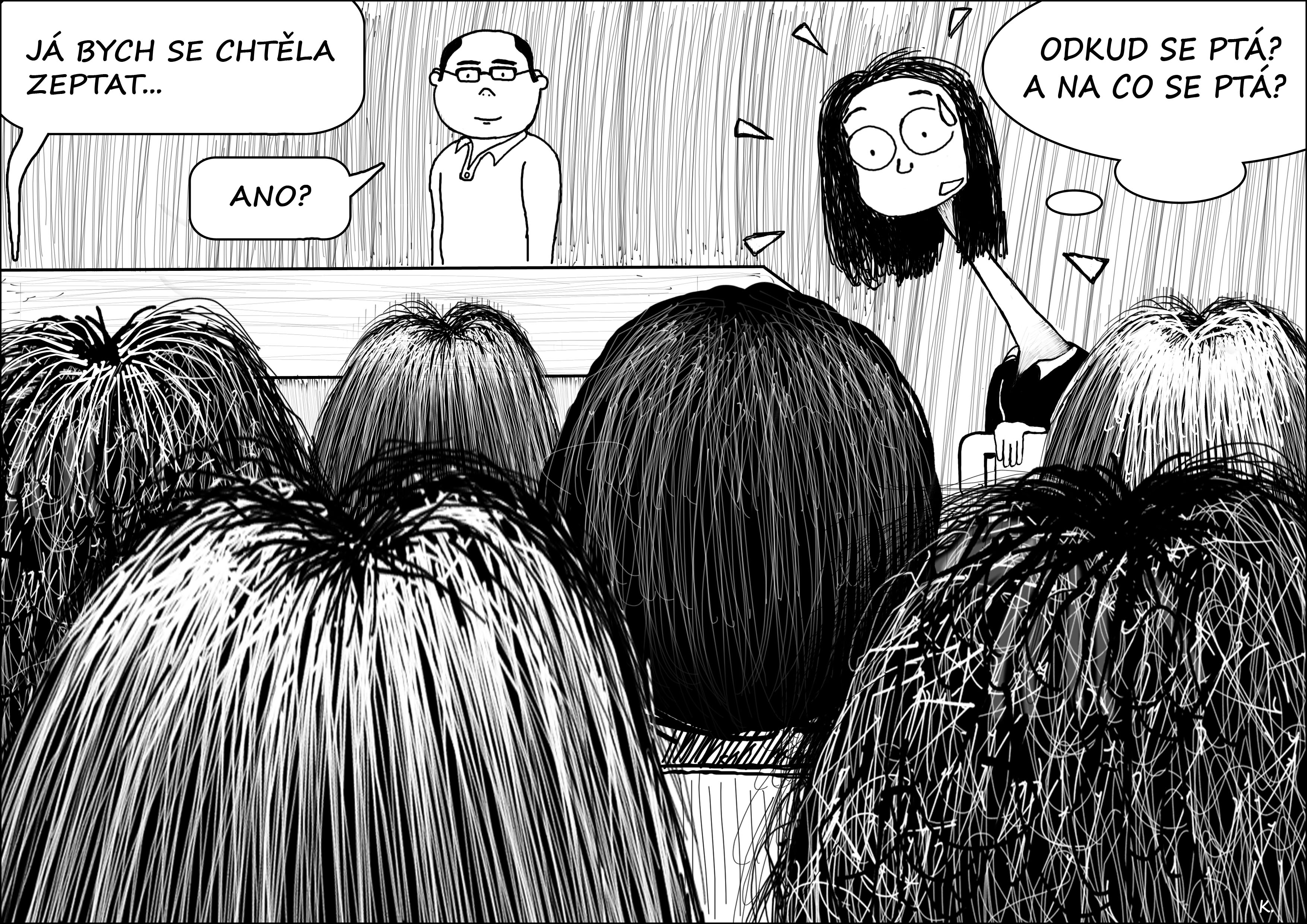 Metodický pokyn MŠMT k financování zvýšených nákladů na studium studentů se specifickými potřebami
rozdělení neslyšících studentů:
B1 – uživatelé mluveného jazyka
B2 – uživatelé znakového jazyka
Jak studují neslyšící studenti UK?
Jak studují neslyšící studenti UK?
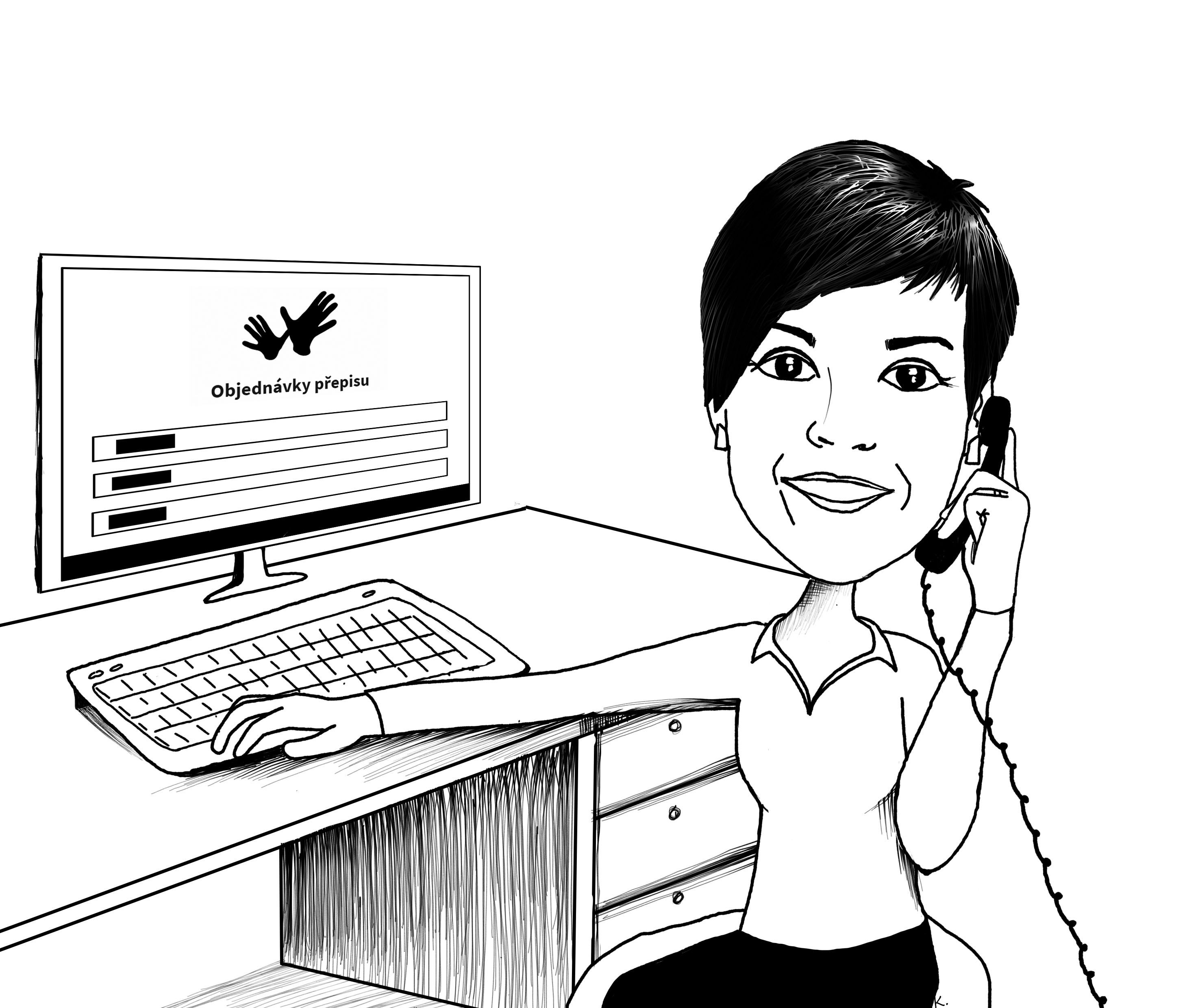 spektrum podpory
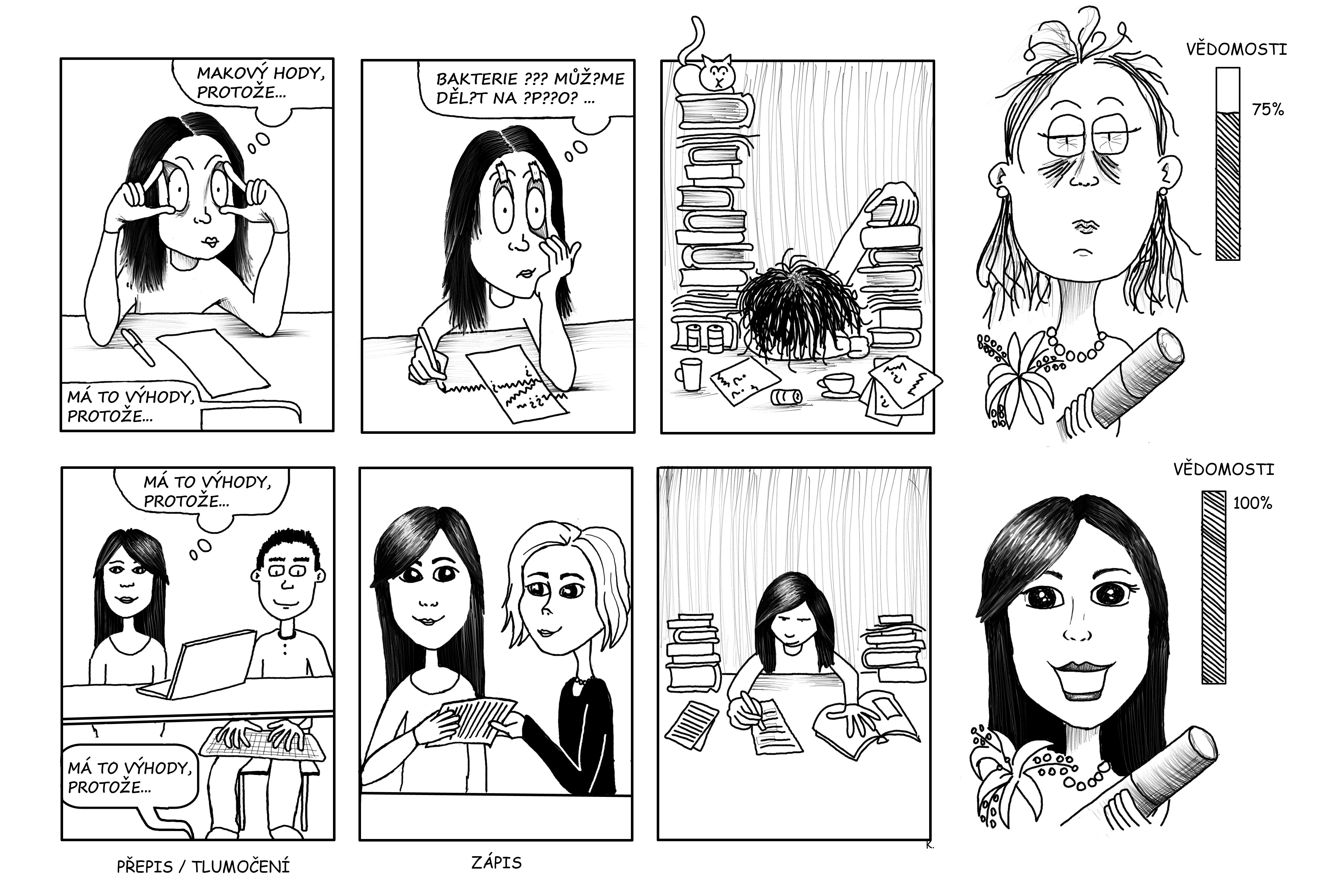 Jak studují neslyšící studenti FF UK?
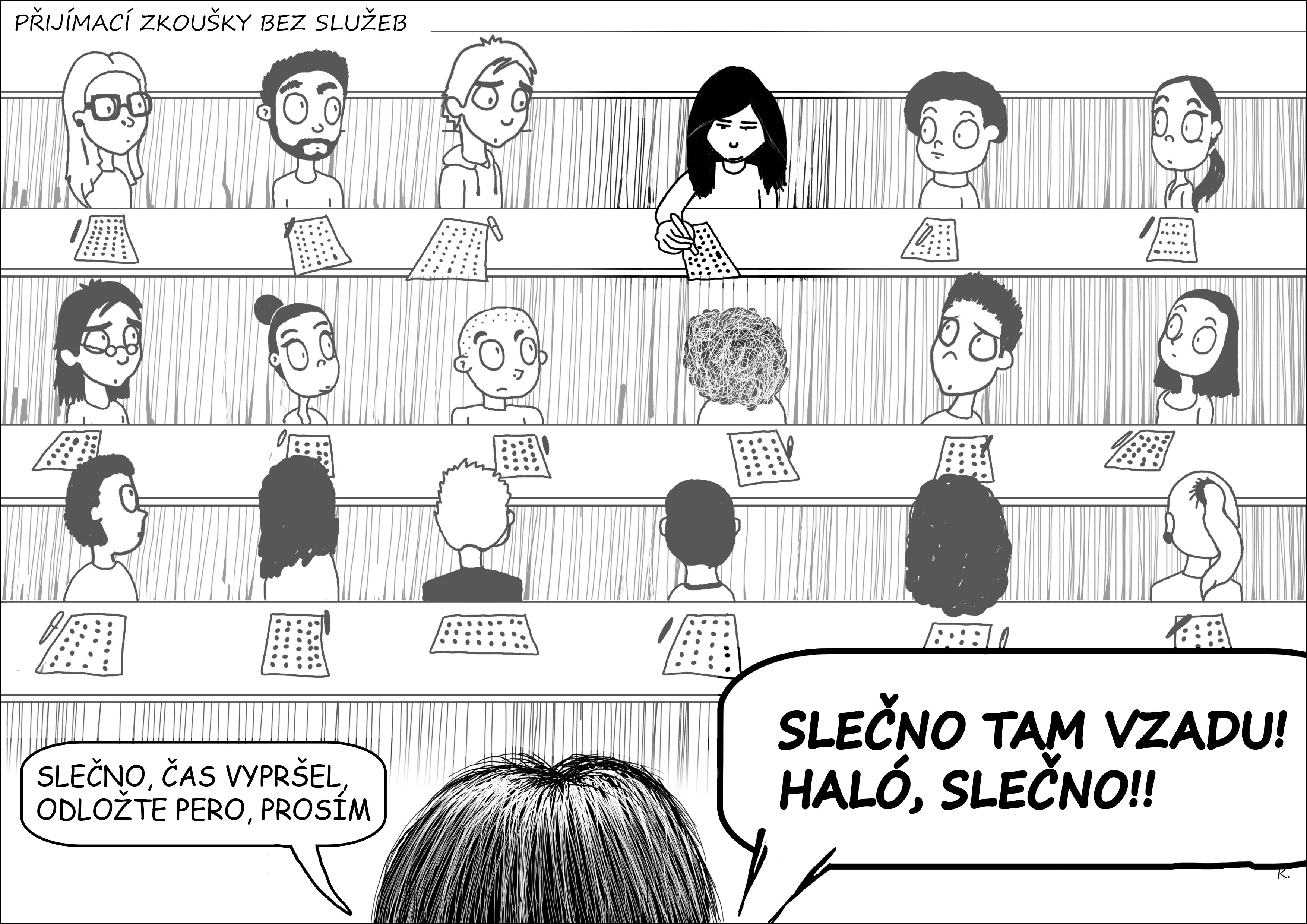 S jakými výsledky studují neslyšící studenti CNES?
neslyšící studenti mají ve studiu stejnou úspěšnost jako studenti slyšící
příčiny zanechání studia u slyšících a neslyšících studentů se často liší
připravenost neslyšících a slyšících studentů se často výrazně liší
S jakými výsledky studují neslyšící studenti CNES?
ročně se u nás narodí 700–1 300 dětí s těžkým a středně těžkým sluchovým postižením

počet studentů VŠ v populačním ročníku 64 % (ve věku 18–23 let)
0,64 x (700–1 300) = 448–832 v jednom populačním ročníku
5 x populační ročník

Celkem by u nás mělo studovat 2 240–4 160 neslyšících studentů
S jakými výsledky studují neslyšící studenti CNES?
celkem by u nás mělo studovat 2 240–4 160 neslyšících studentů (64 % „neslyšící populace ve věku 18–23 let“)
studuje pouze 5–9 % „neslyšící populace ve věku 18–23 let“
Neslyšící, lidská práva a studium na vysoké škole
podpora při studiu (na 26 veřejných VŠ)
bezplatná
široká (?)
standardizovaná (?)

úspěšnost srovnatelná se slyšícími studenty (?)

VŠ studuje 64 % „slyšící populace ve věku 18–23 let“, ale pouze 5–9 % „neslyšící populace ve věku 18–23 let“
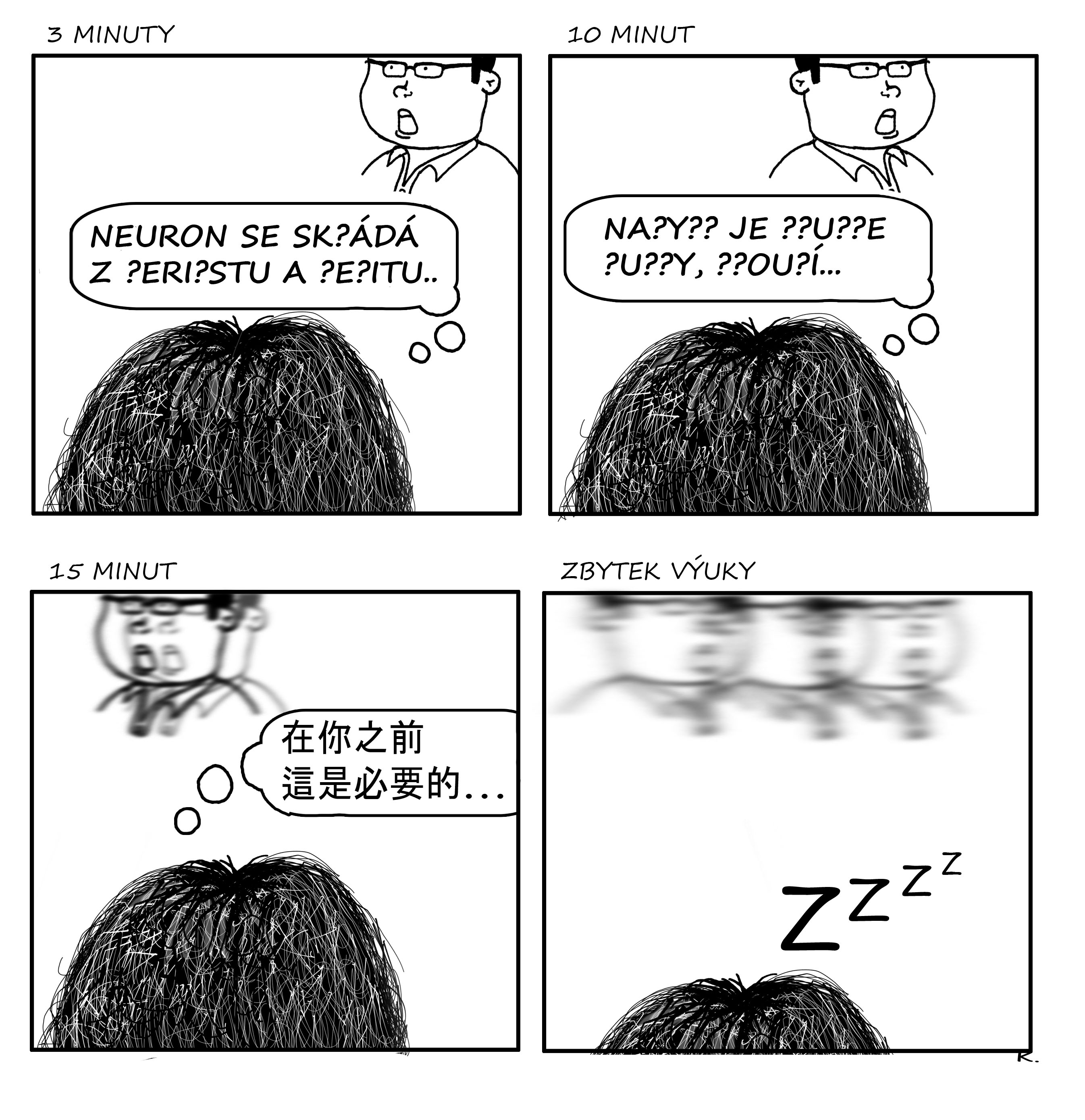 Děkuji za pozornost
andrea.hudakova@ff.cuni.cz